Møte 5
– Frykt og utrygghet, ensomhet
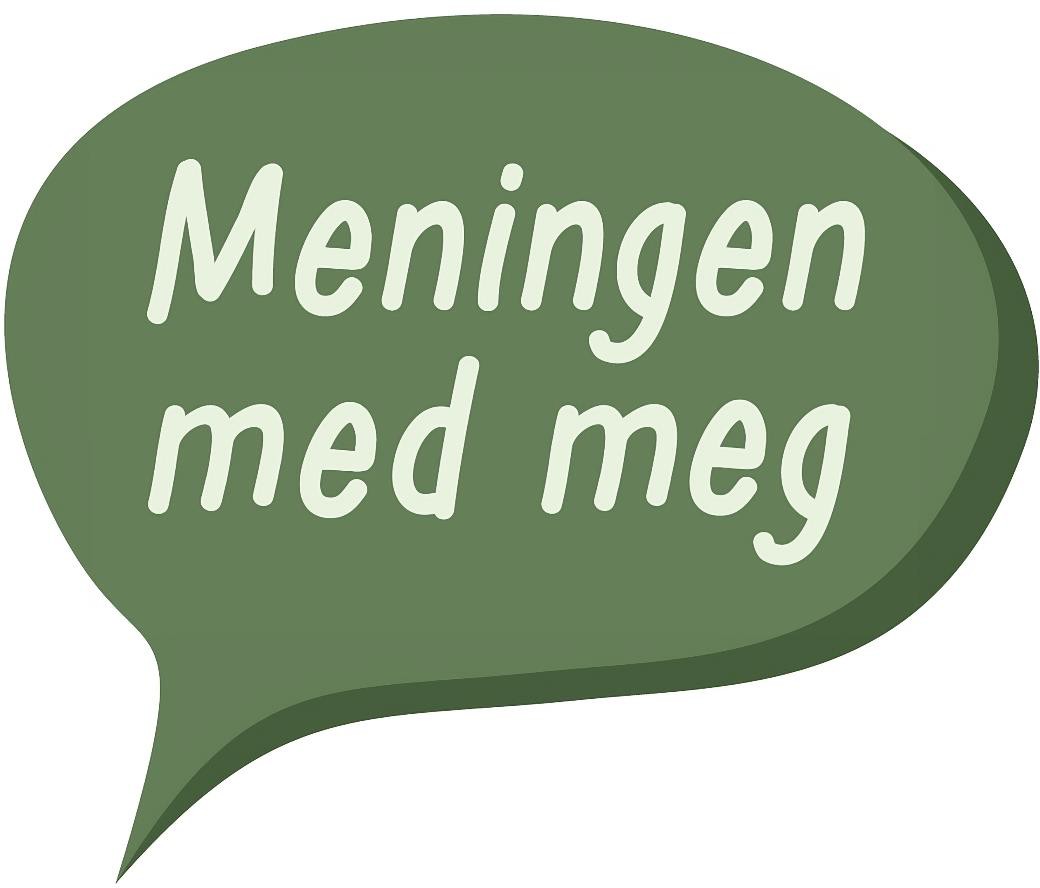 Hvordan har du det akkurat nå?
•
•
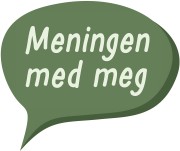 Tilbakeblikk
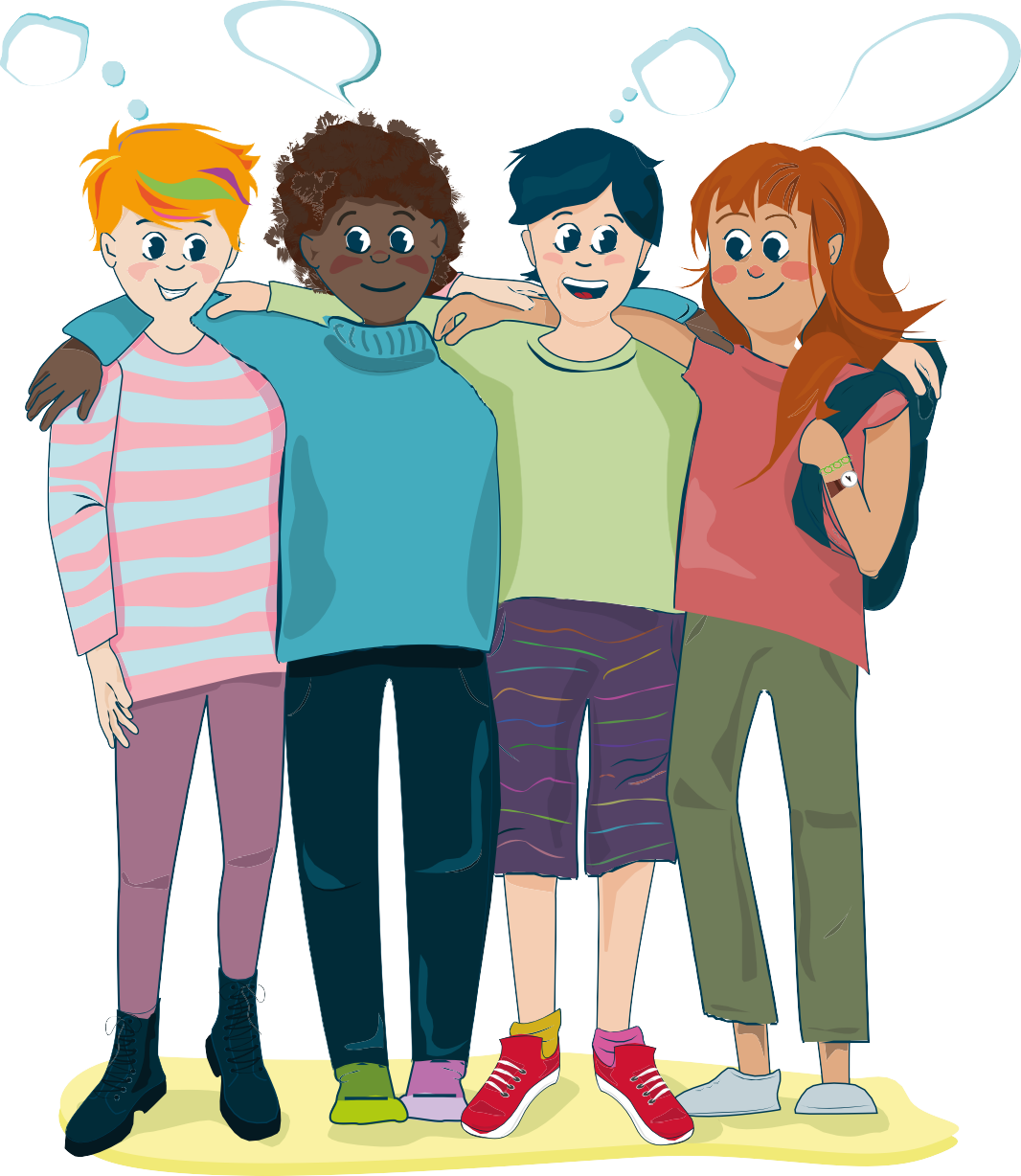 Hvilke tanker eller følelser hadde du etter det siste møtet?
Har du prøvd noe av det vi gikk gjennom?
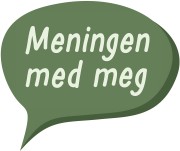 Frykt
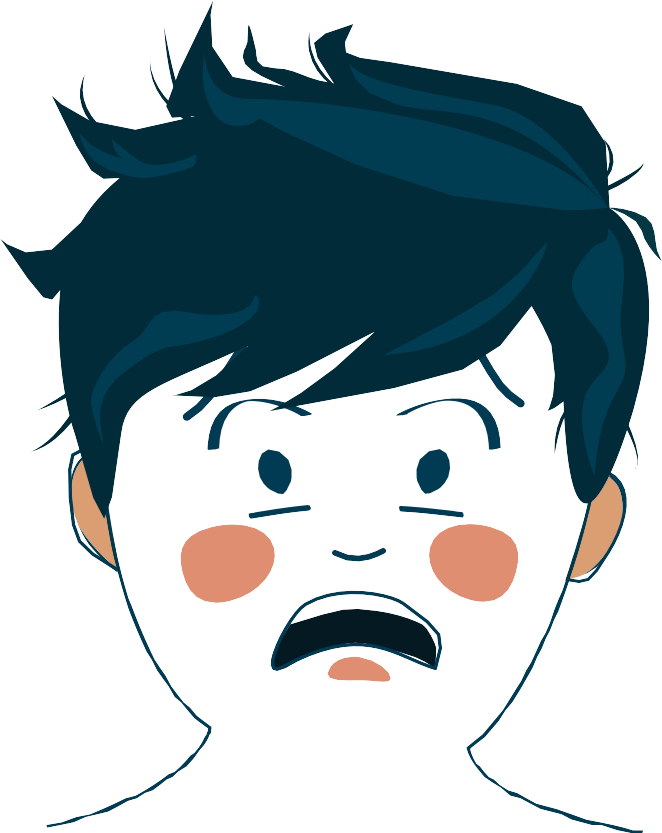 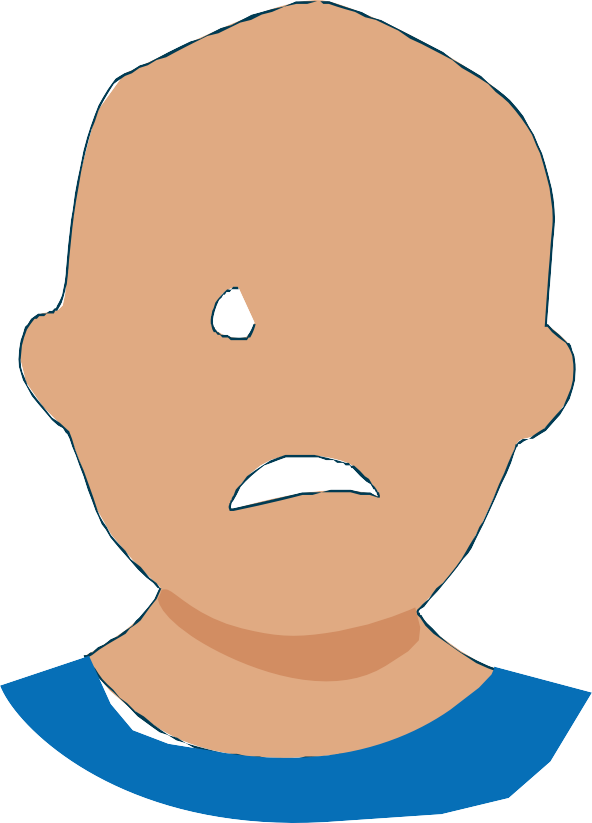 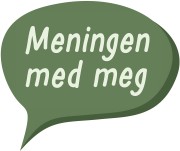 Hva er frykt?
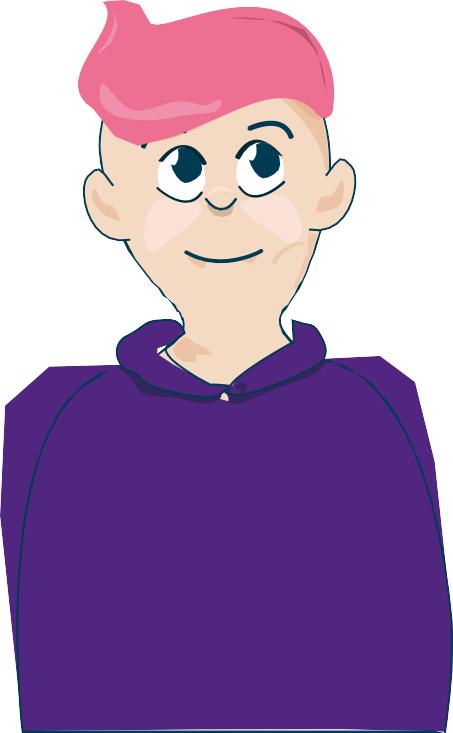 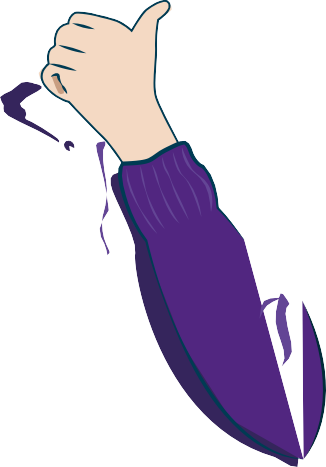 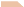 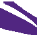 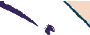 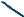 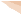 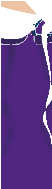 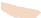 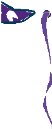 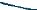 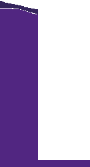 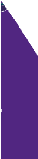 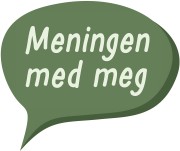 Hva gjør deg redd?
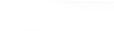 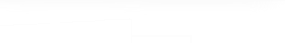 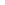 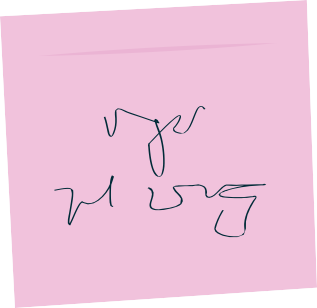 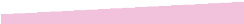 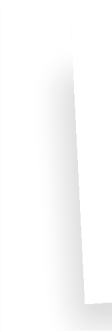 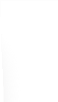 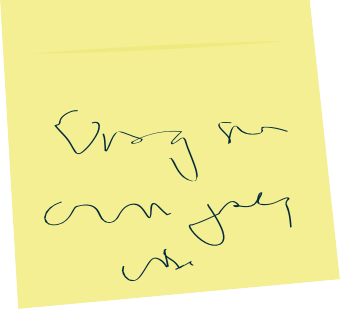 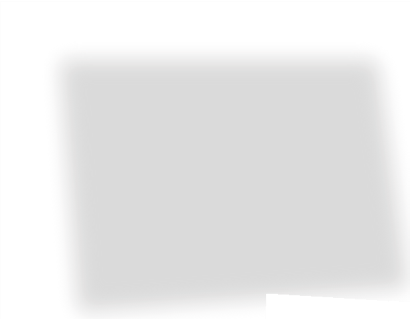 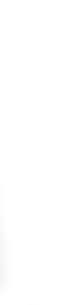 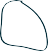 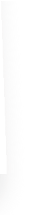 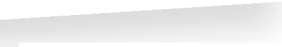 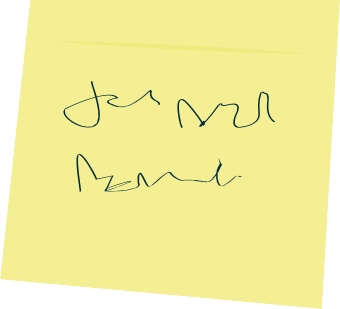 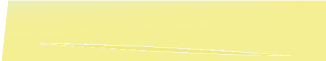 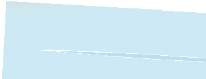 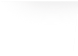 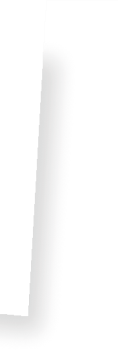 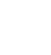 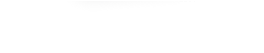 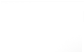 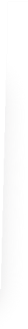 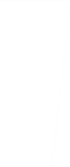 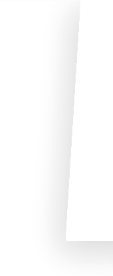 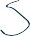 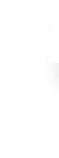 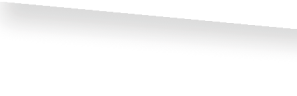 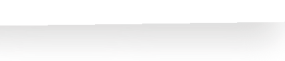 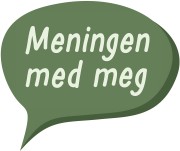 Følelser
– kommer og går, og smitter over til andre
Uttrykk i kroppen
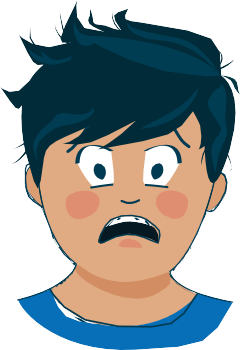 Føles i min kropp
Føles i kroppen hos andre
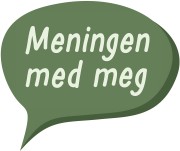 Dagens følelse
– tenk etter og utforsk sammen
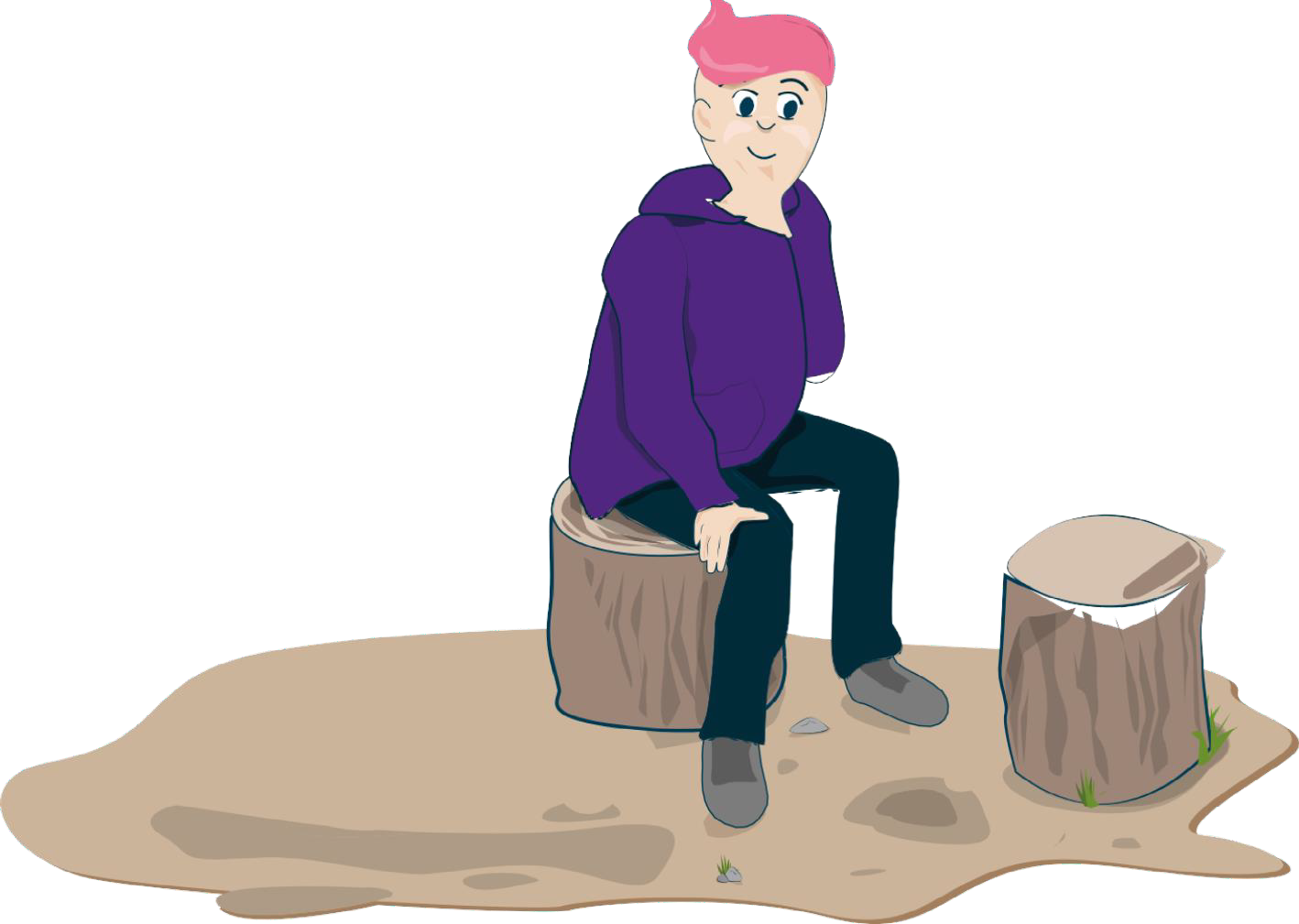 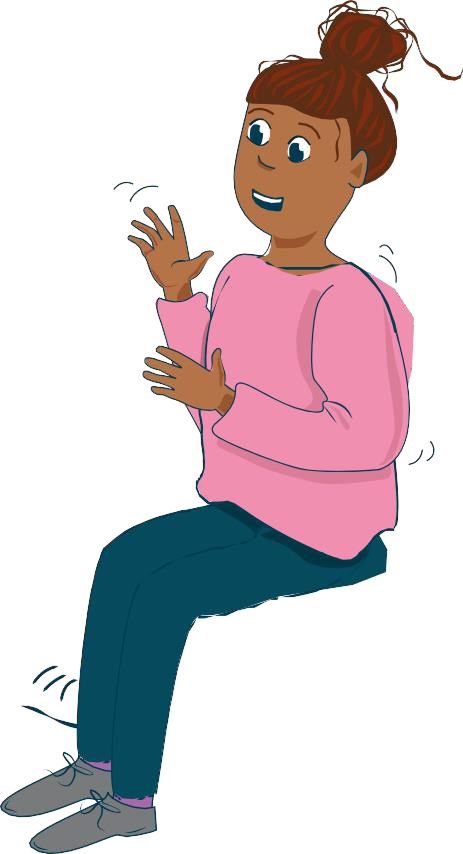 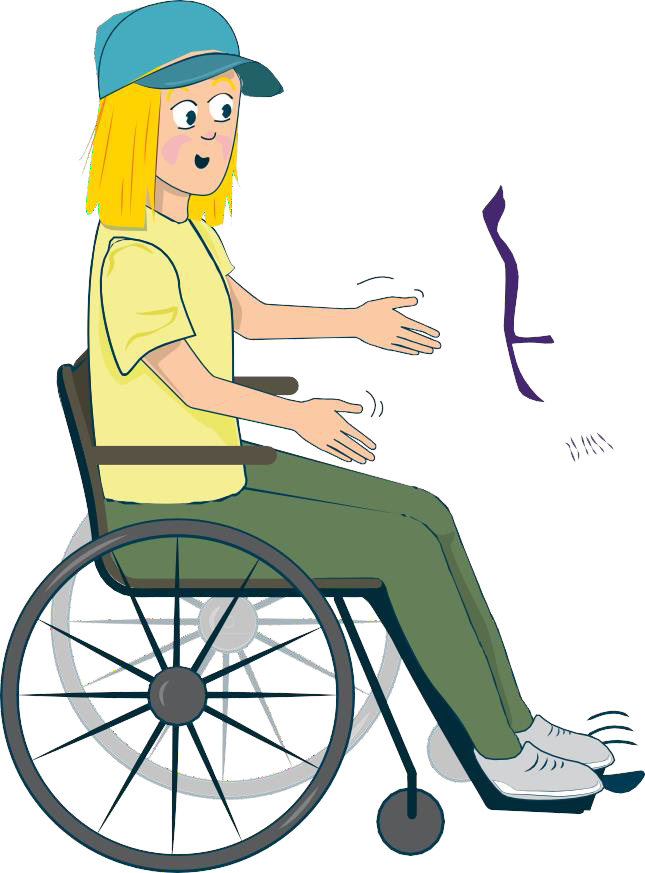 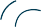 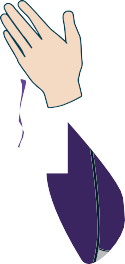 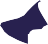 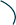 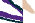 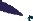 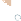 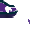 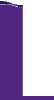 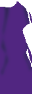 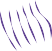 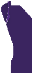 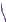 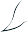 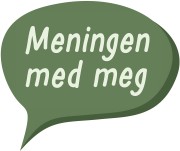 Klimaangst
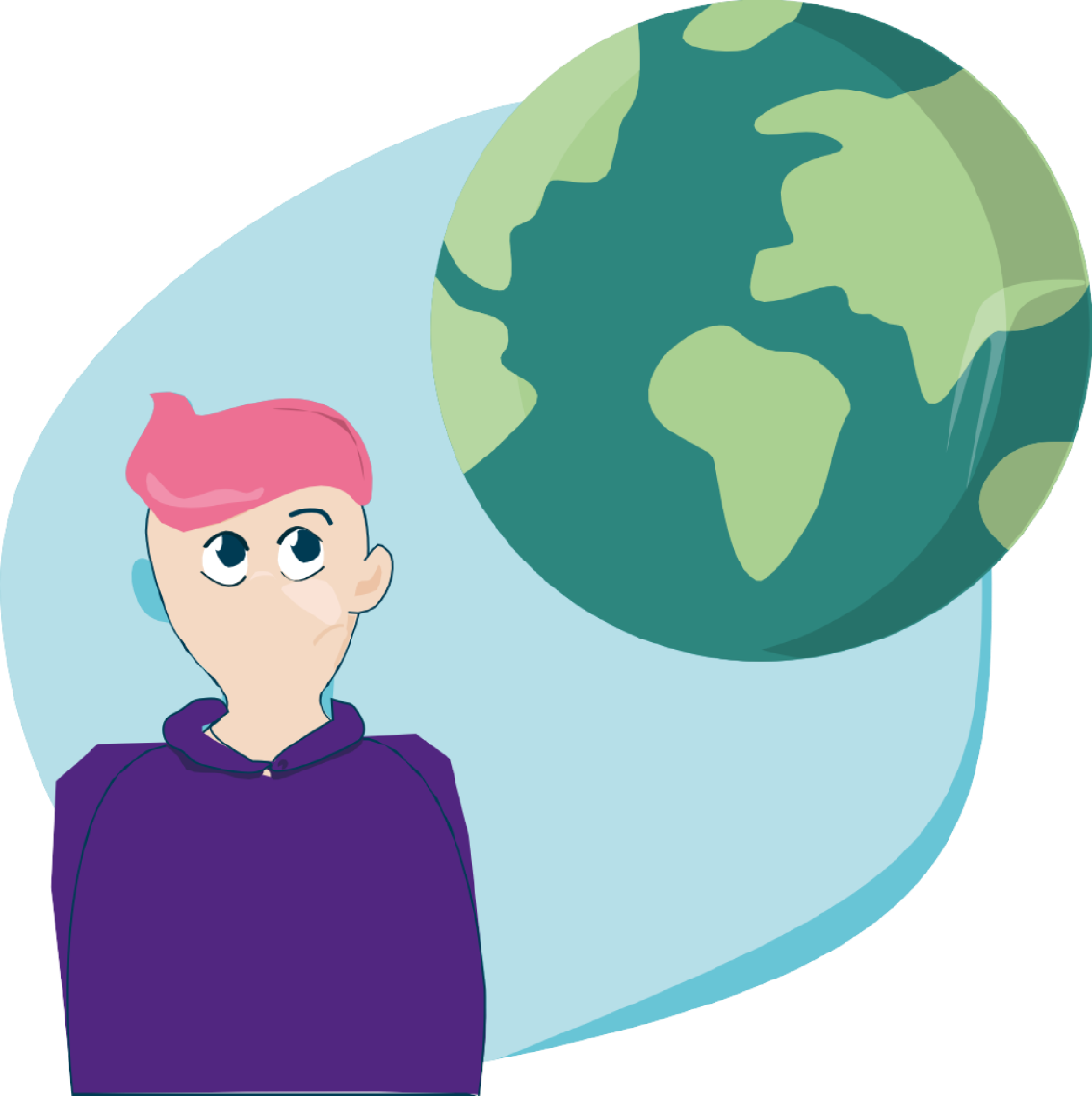 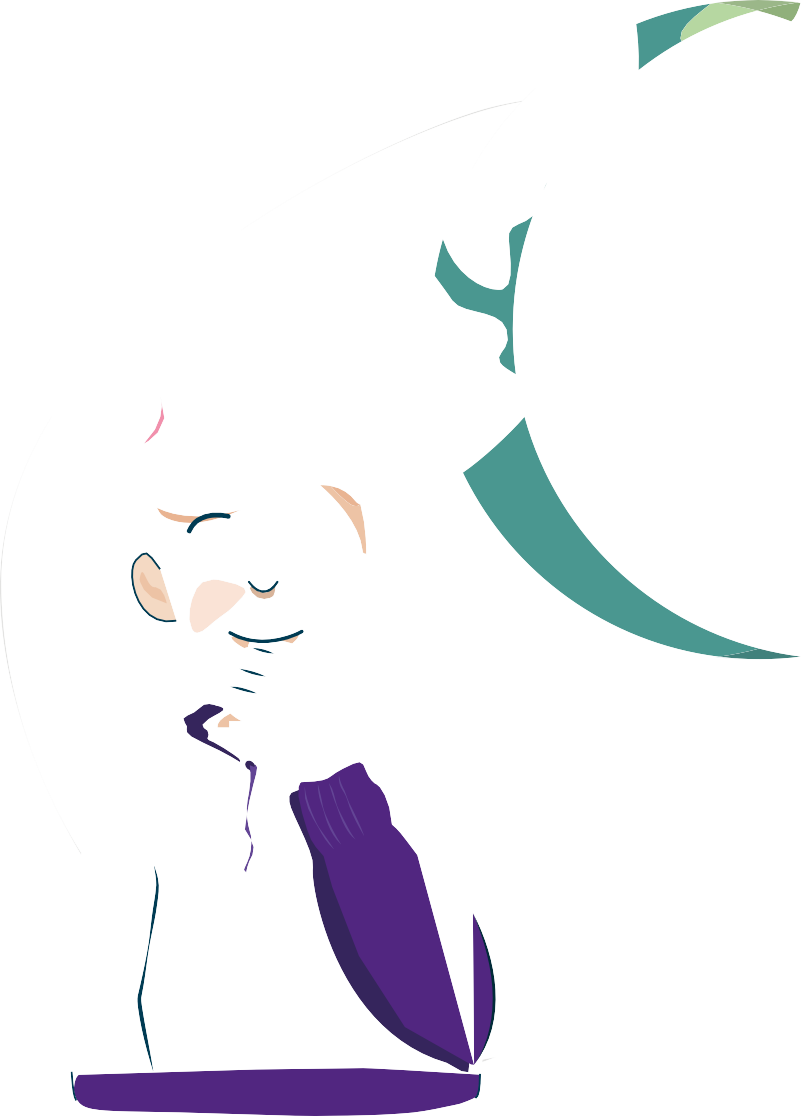 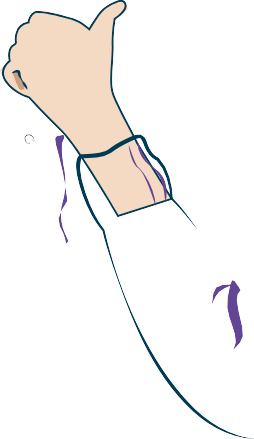 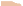 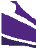 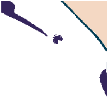 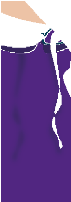 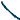 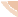 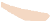 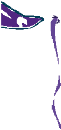 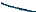 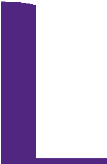 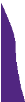 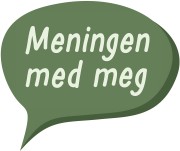 Dagens følelse
– skape
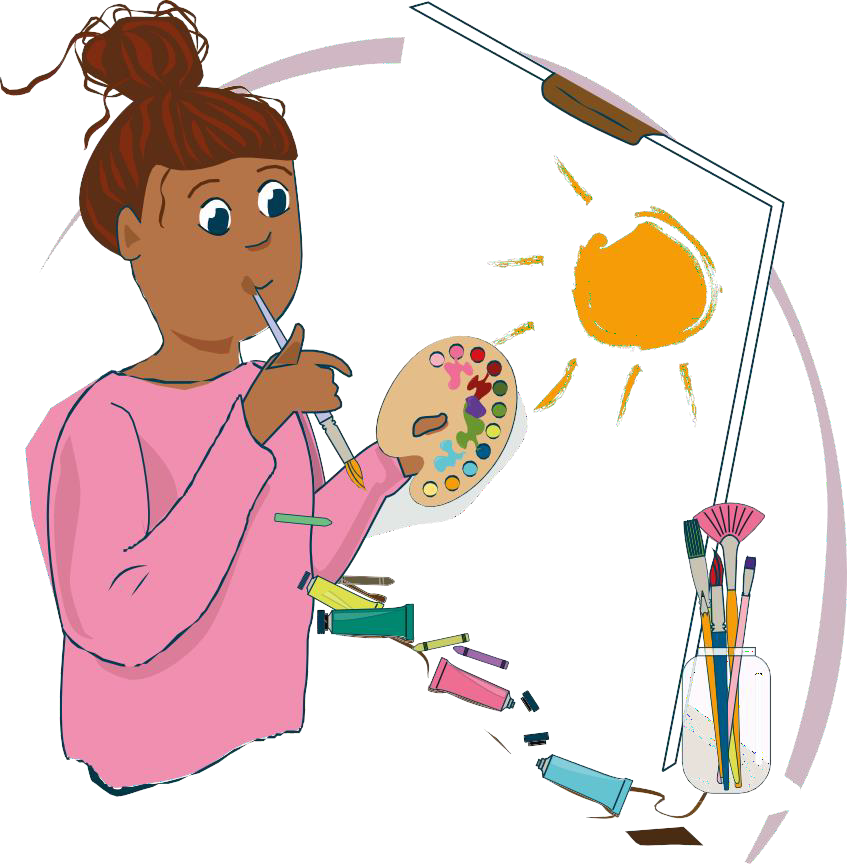 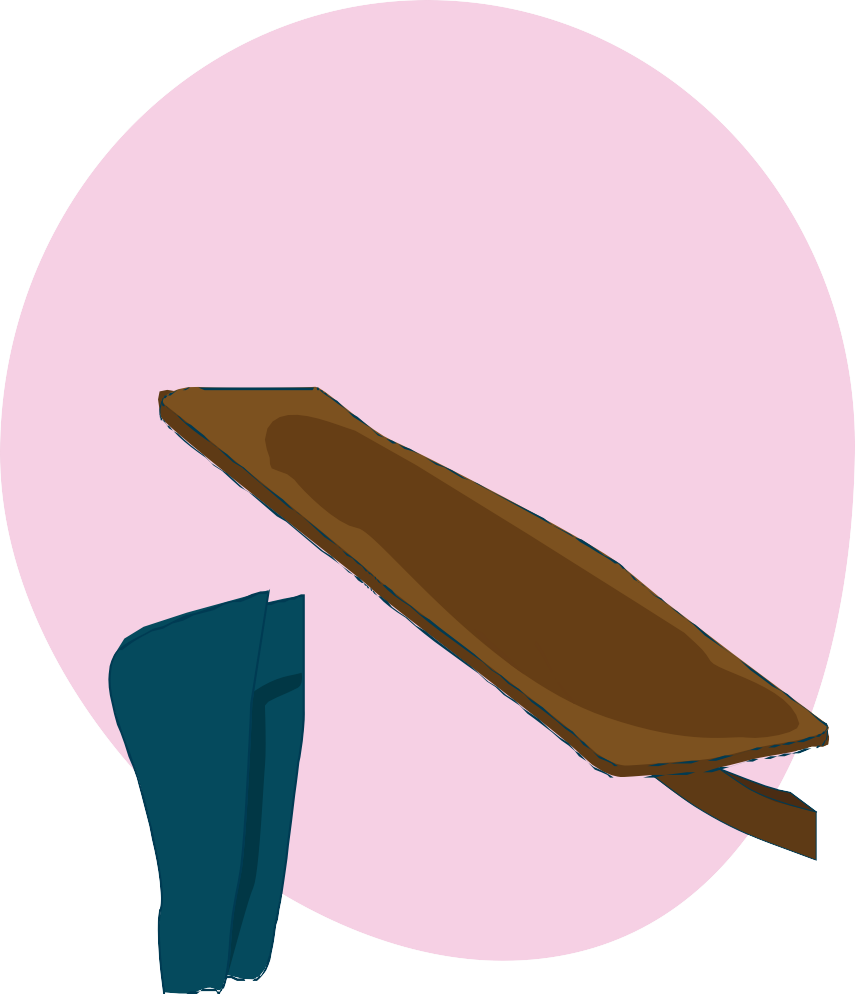 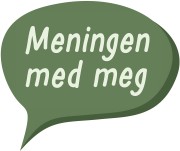 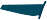 Dagens følelse
– skildre
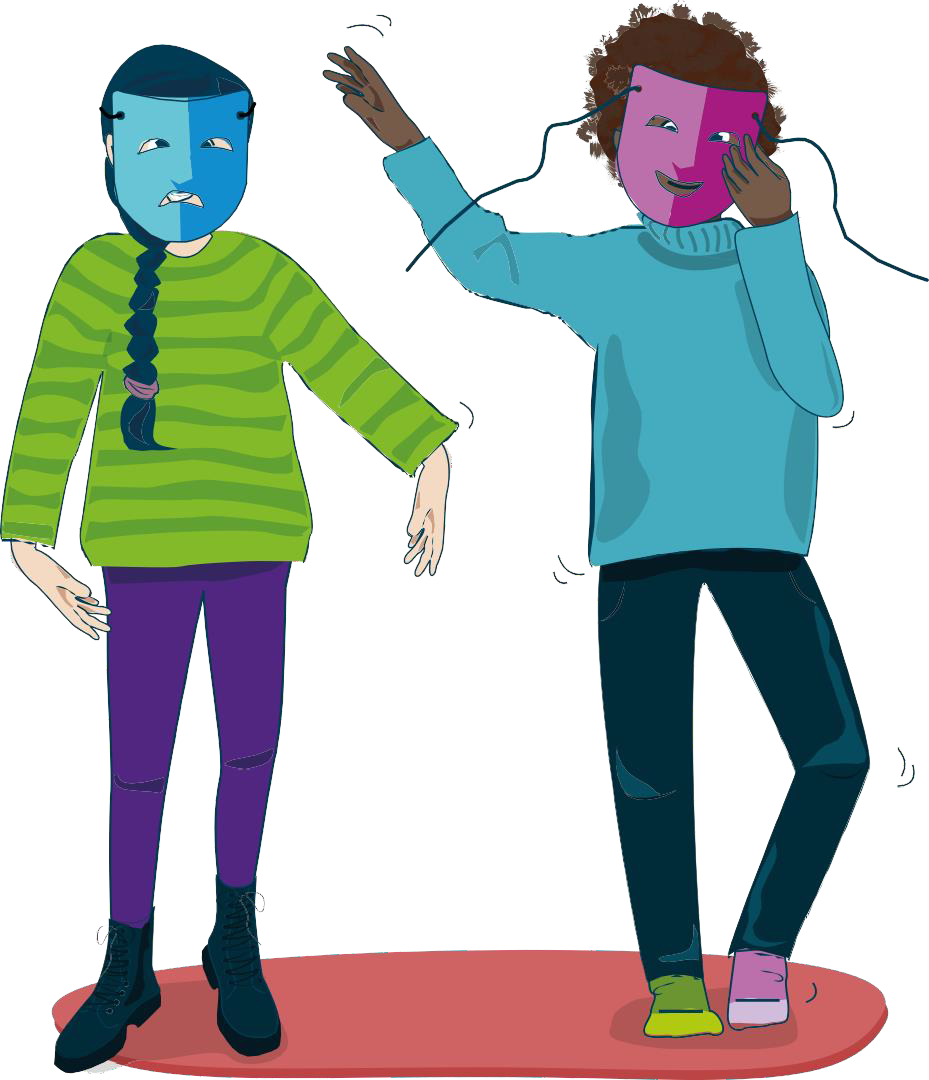 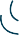 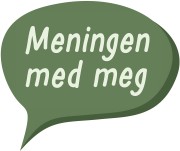 Toleransevinduet for trusler og fare
Det autonome nervesystemet
Aktivering
GASS
(sympatikus)
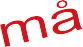 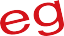 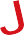 Angst, panikk, uro
flykte og kjempe
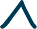 Toleranse- vinduet
Indre balanse
Jeg kan Jeg er OK
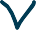 BREMS
(parasympatikus)
stivne, kollapse, underkaste seg
Oppgitt,
følelsesmessig avstengt
Jeg orker ikke
Tid
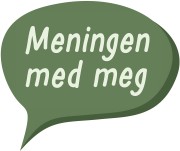 Reaksjoner når vi havner utenfor toleransevinduet
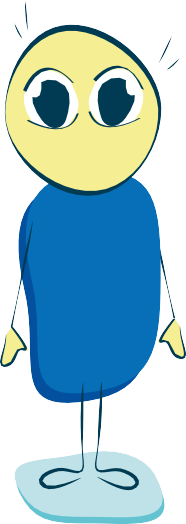 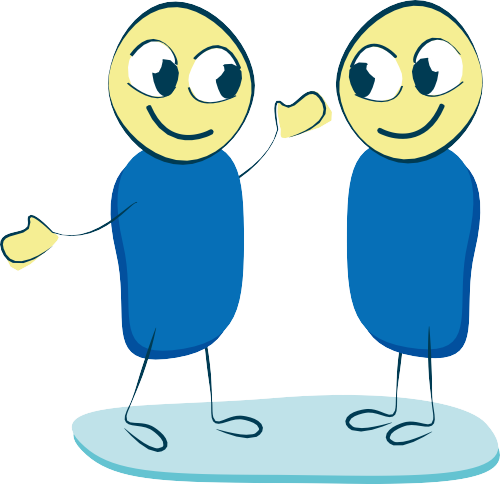 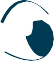 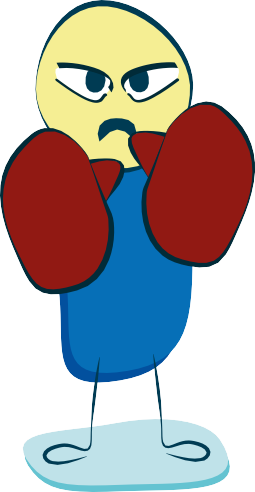 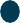 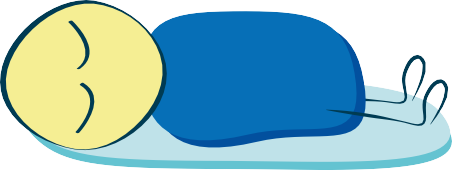 Fight
Flight
Freeze
Flop
Friend
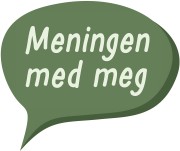 Trusselresponssyklusen
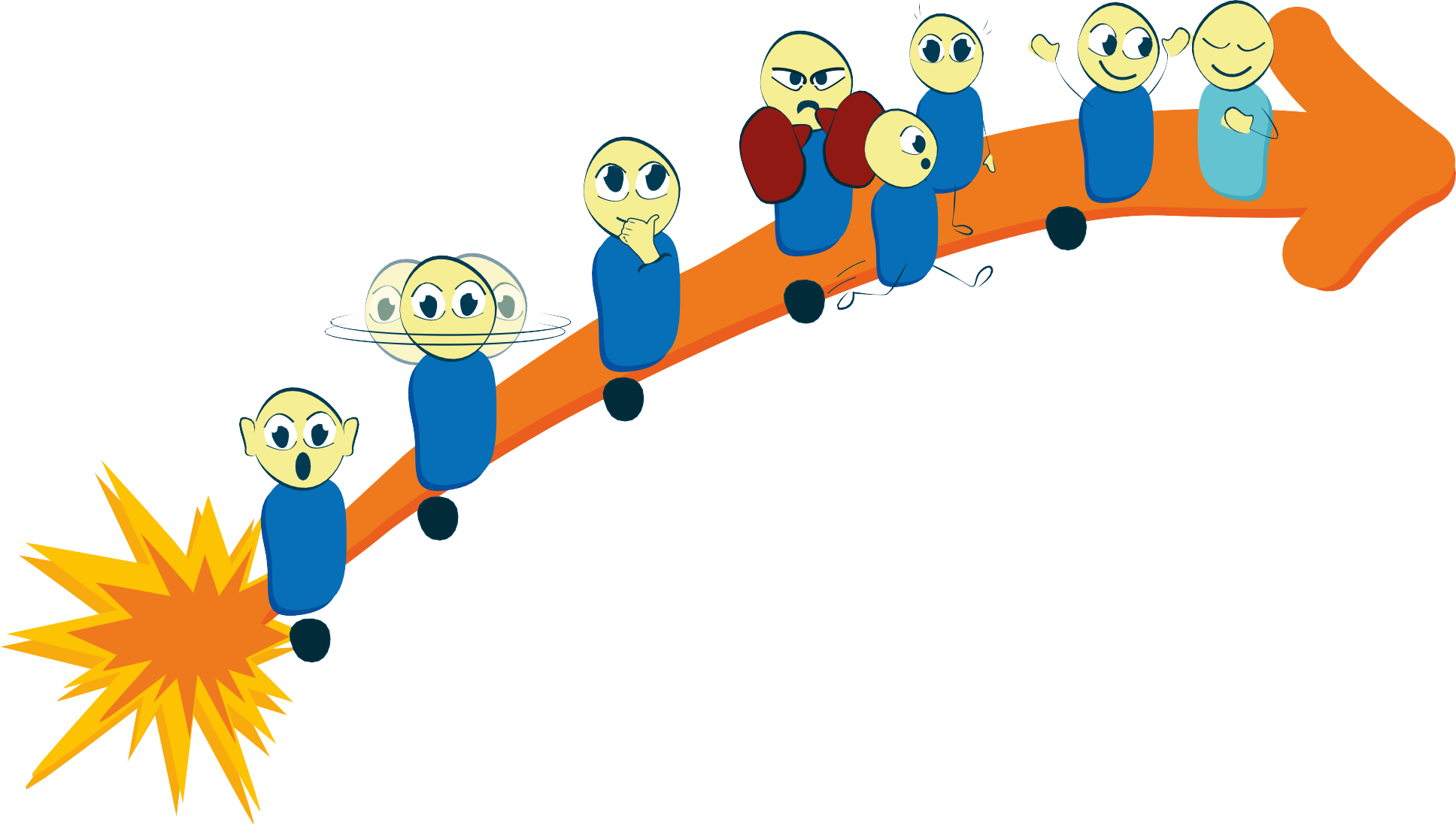 5
5
4

3


2


1
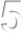 Utløp for frykt,
aktivering av beskyttende og avslappende respons
4
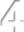 Trusselrespons aktiveres
3
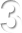 – kjempe, flykte, stivne
Vurderer
2
– er det farlig eller ikke?
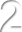 Orienterer seg
– se, lytte, lukte, hvor er faren?
BANG!
1
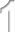 Stopper opp
– syn, hørsel og lukt skjerpes
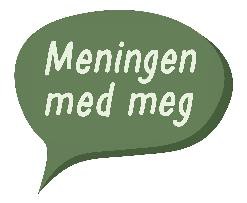 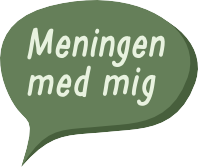 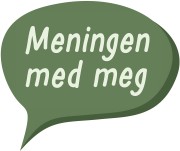 Mobbing og overgrep
Mobbing kan være vold, trusler om 	vold, utfrysing eller nedsettende 	kommentarer, handlinger og blikk.
Seksuelle overgrep kan være 	kommentarer, tafsing, ufrivillig 	sex eller voldtekt.
Begge kan føre til reaksjoner som ligner på posttraumatisk stresslidelse (PTSD). Hvis man ikke får hjelp, kan man rammes av depresjon.
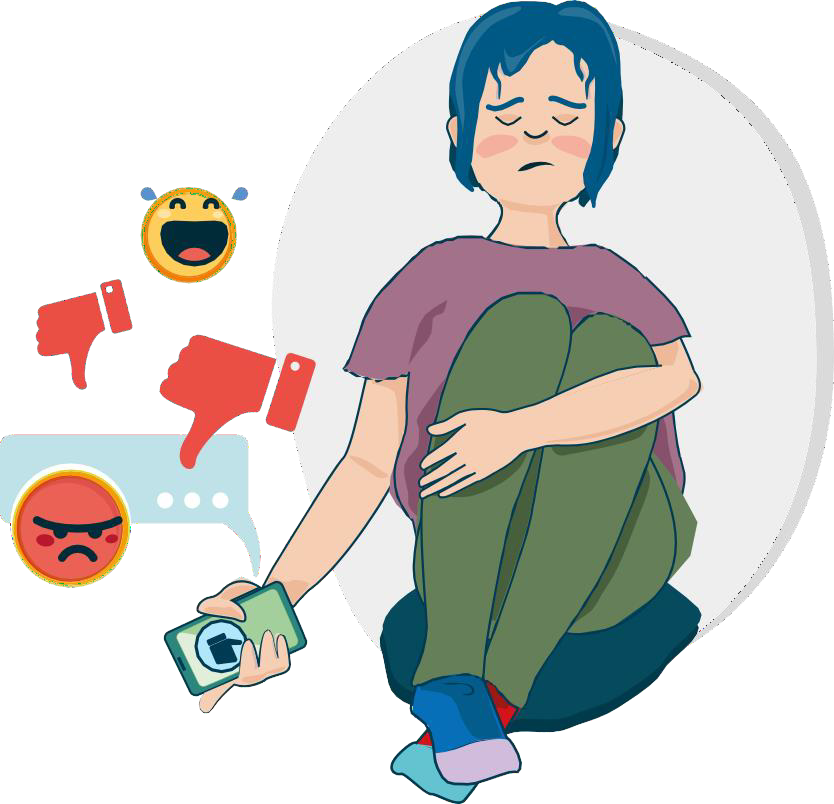 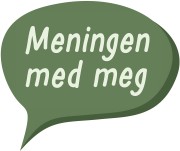 Fysisk aktivitet
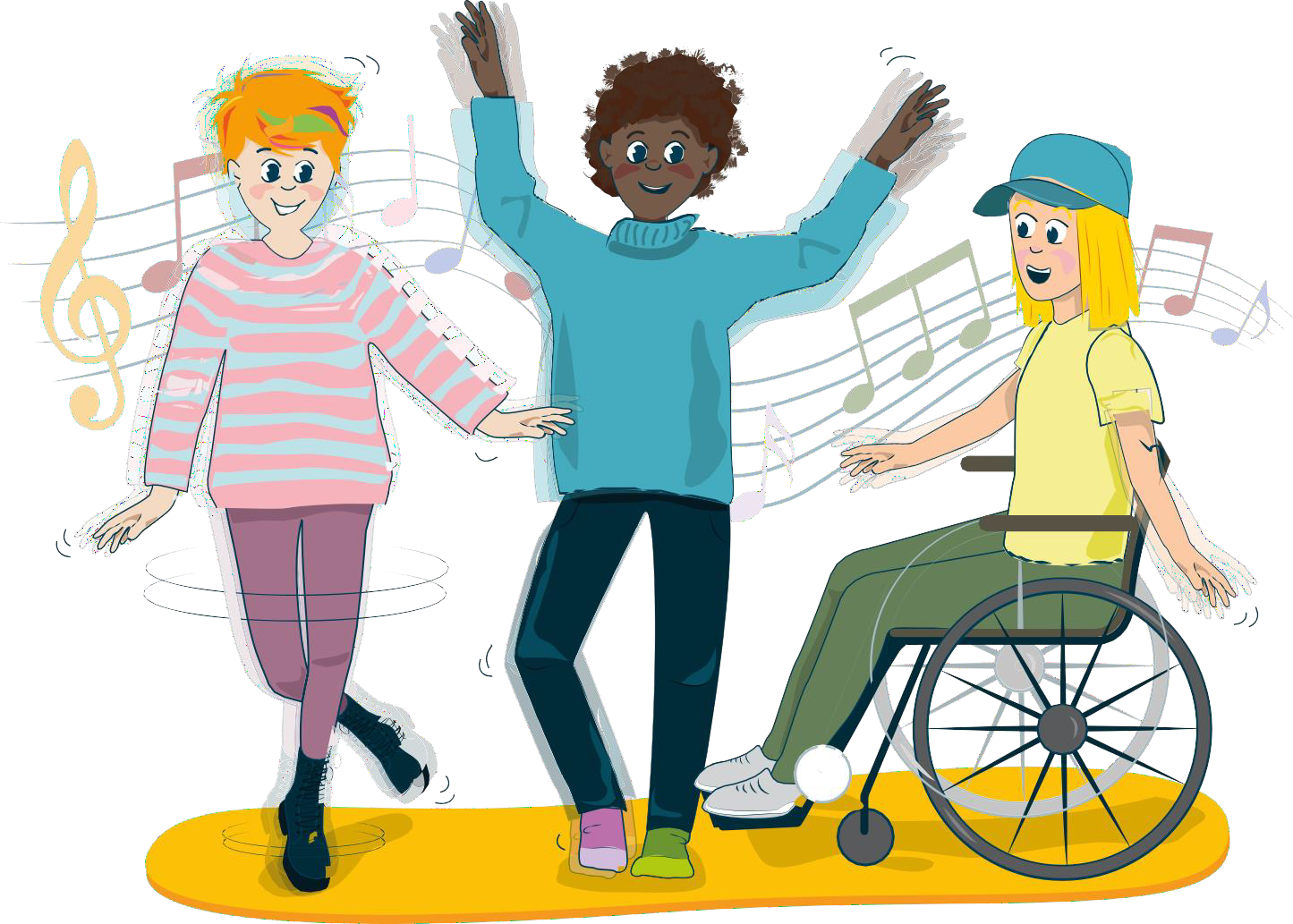 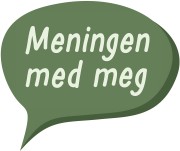 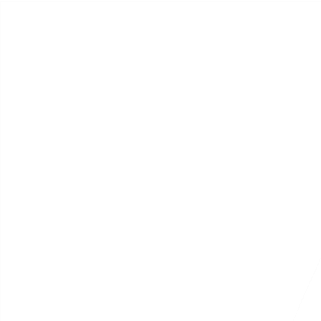 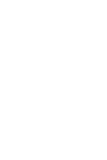 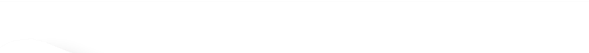 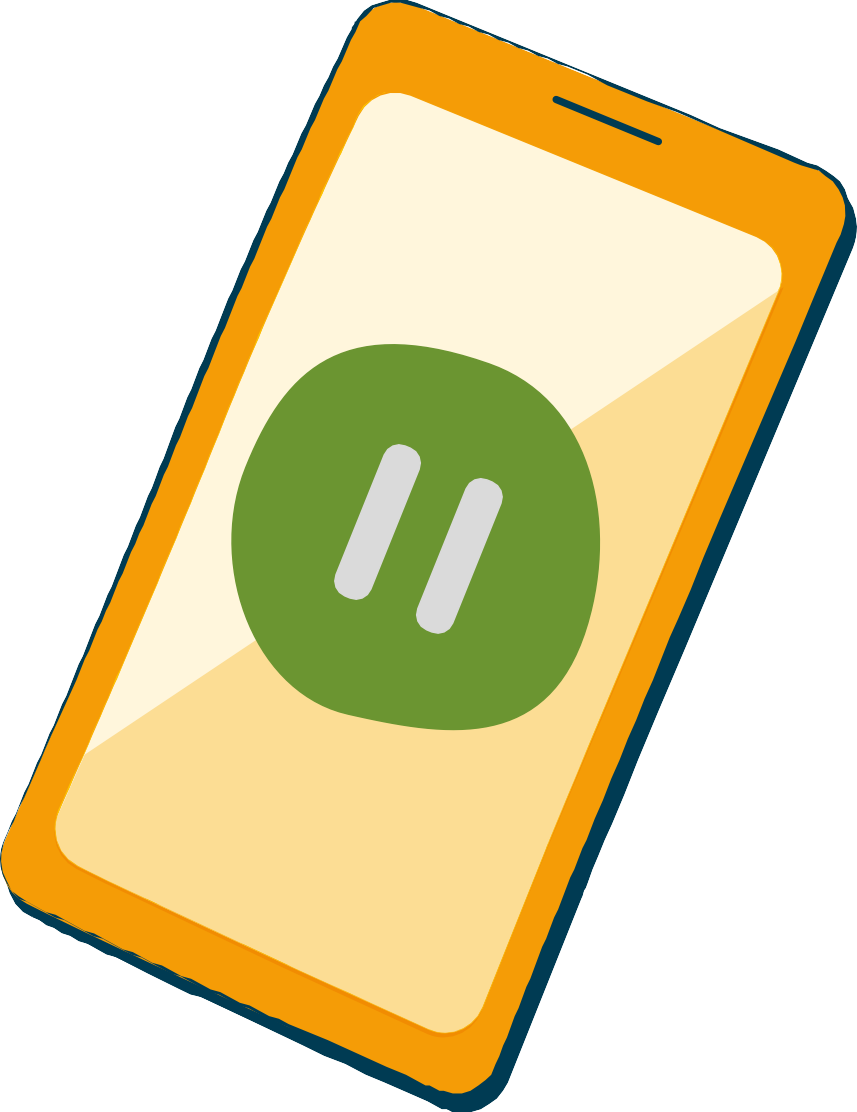 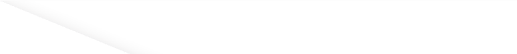 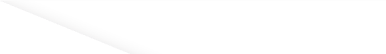 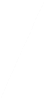 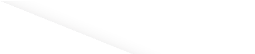 Pause
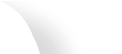 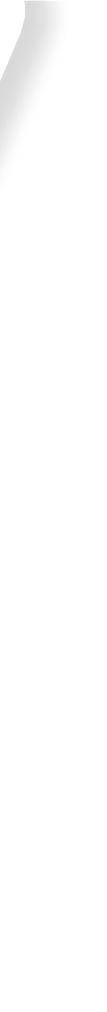 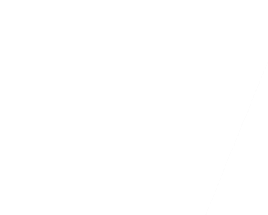 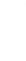 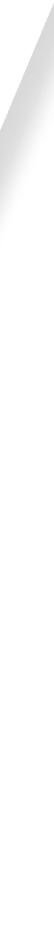 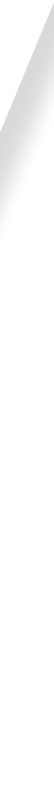 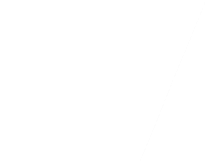 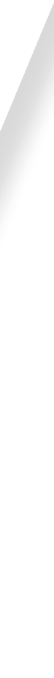 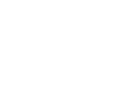 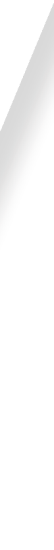 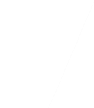 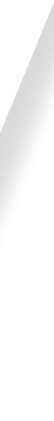 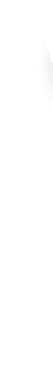 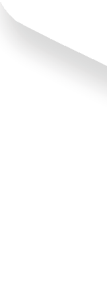 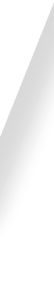 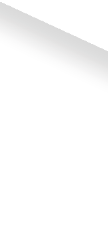 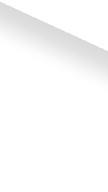 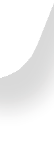 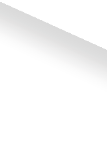 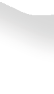 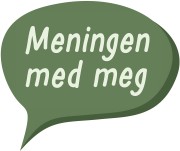 Samling
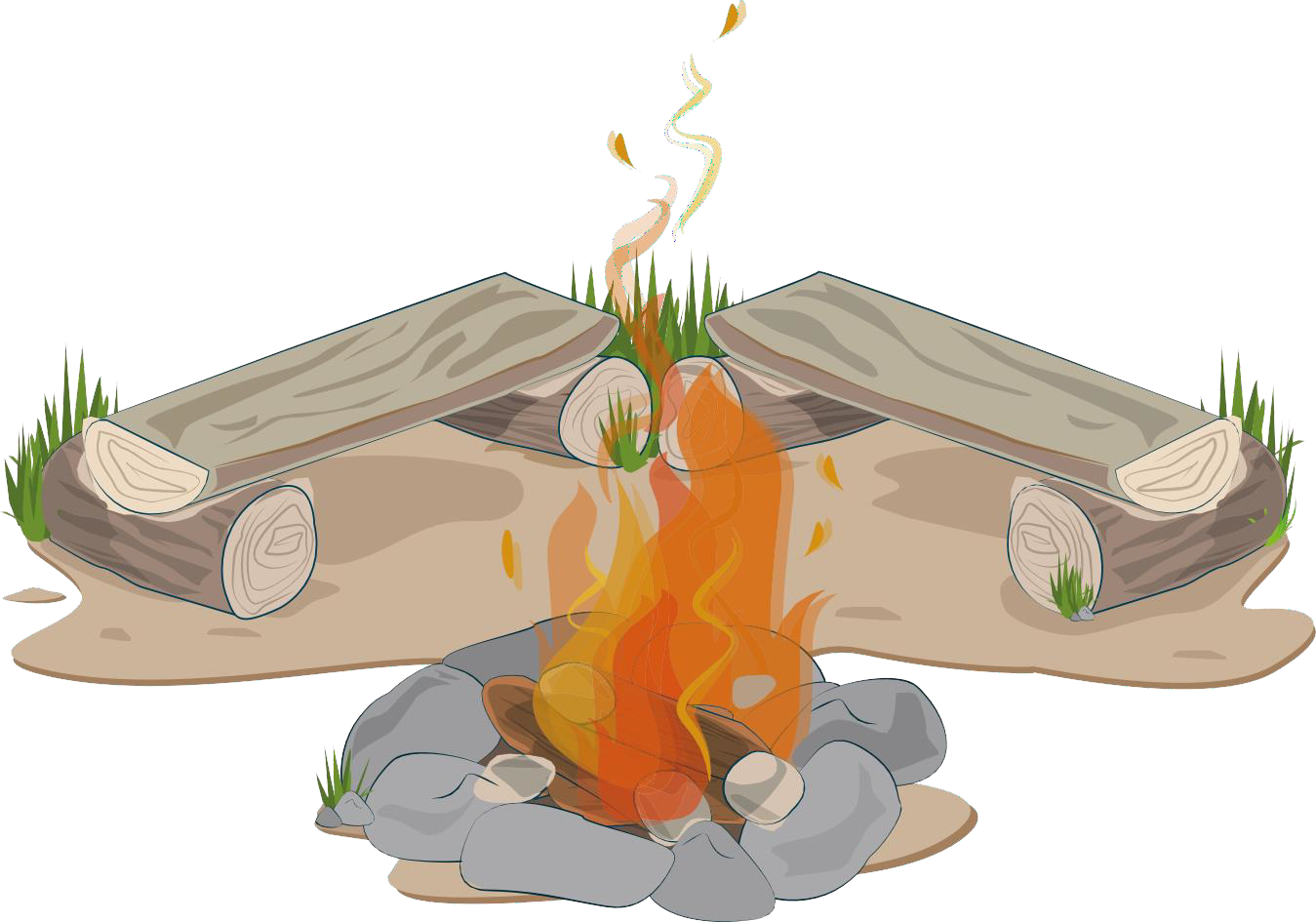 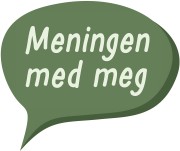 Utrygghet, ensomhet
Tilhørighet
Døden
Trygghet
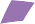 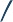 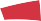 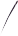 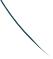 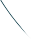 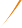 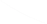 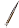 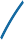 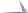 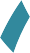 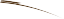 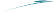 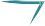 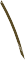 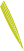 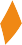 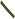 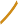 Det viktige i livet
Sterke følelser
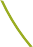 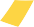 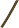 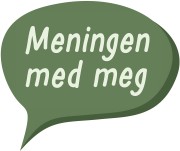 Identitet
Hva er utrygghet og ensomhet?
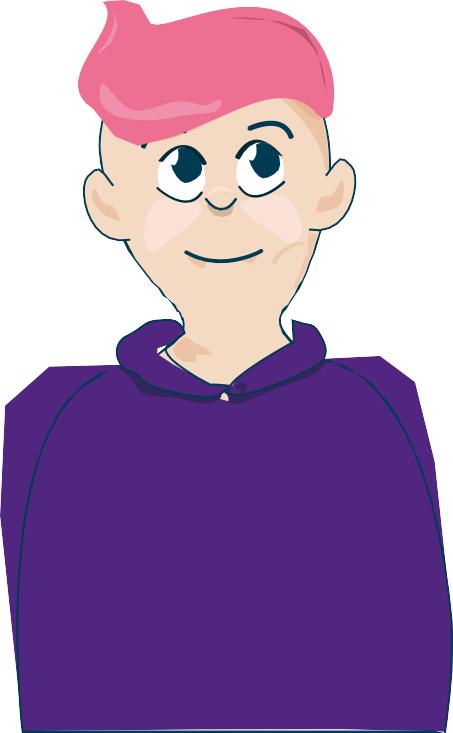 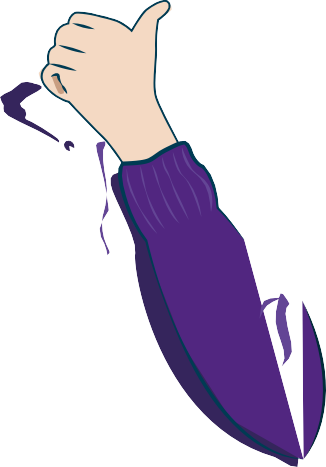 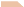 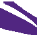 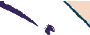 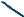 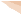 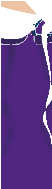 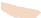 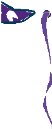 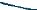 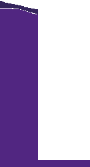 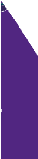 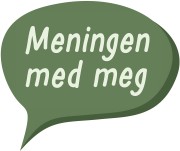 Utrygghet og ensomhet
Tenk etter sammen og gi eksempler:
Når føler du deg utrygg og ensom?
Hva pleier du å gjøre da?
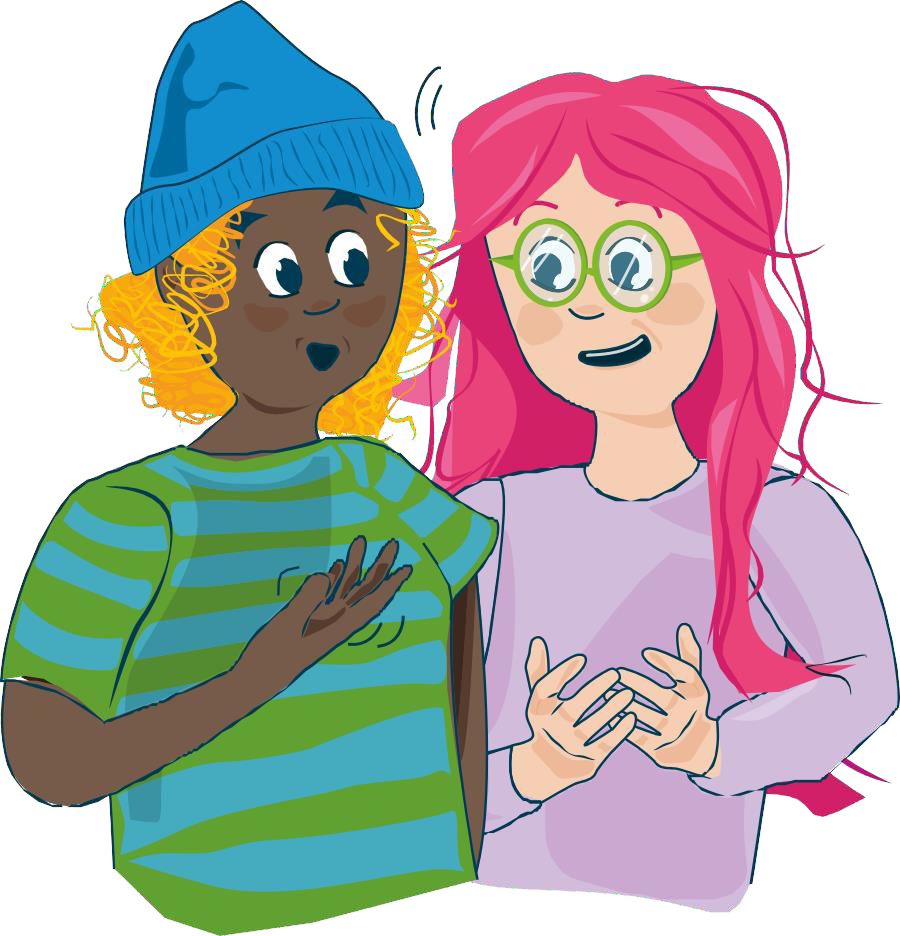 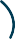 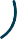 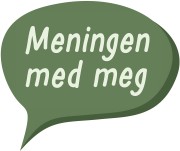 Situasjon i hverdagen
En klassekamerat er ensom
En av klassekameratene dine er ensom. Han kjenner ingen og går ofte
for seg selv i friminuttene. I matsalen sitter han alene, og han sier vanligvis ingenting i timen. Noen ganger slenger noen ut en negativ
kommentar om at han sitter for seg selv eller ikke sier noe.


Har du opplevd noe lignende?
Hvordan tror du klassekameraten din føler seg?
Hvordan ville du hjulpet ham?
Hva kan være bra å tenke, si og gjøre?
Hvordan får vi mot til å gjøre det vi vet er det riktige?
Finnes det flere eksempler på situasjoner der det er lett å føle seg ensom på skolen?
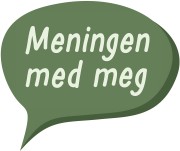 Verdensbilde og livssyn
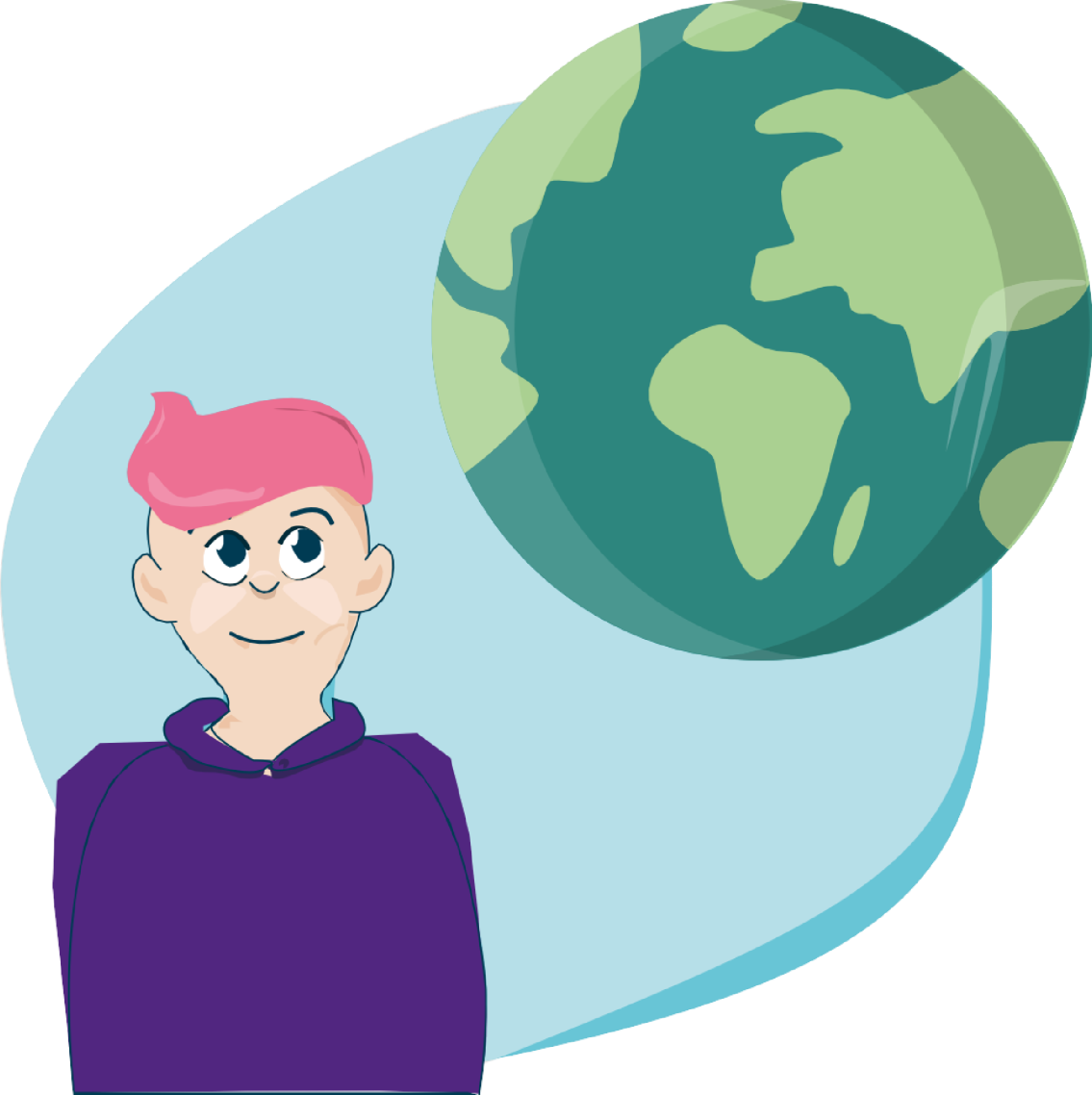 Vårt verdensbilde og livssyn handler om hvordan vi ser på verden og vårt eget liv
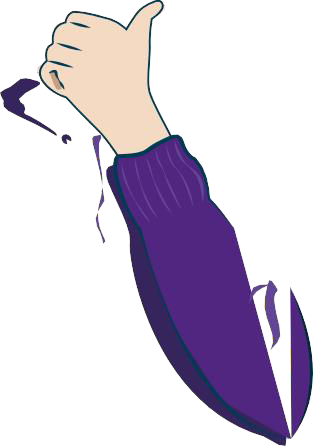 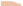 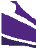 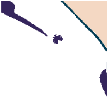 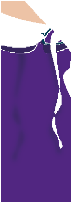 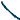 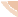 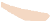 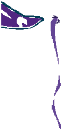 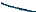 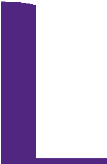 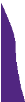 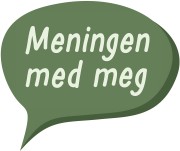 Dagens meningstema
– skape
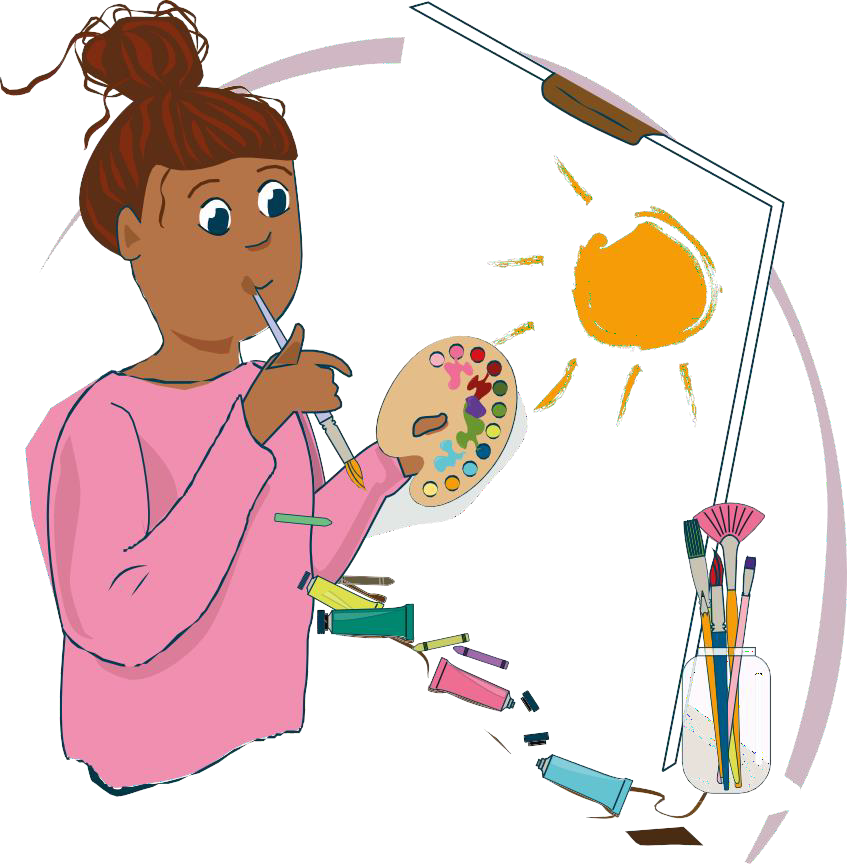 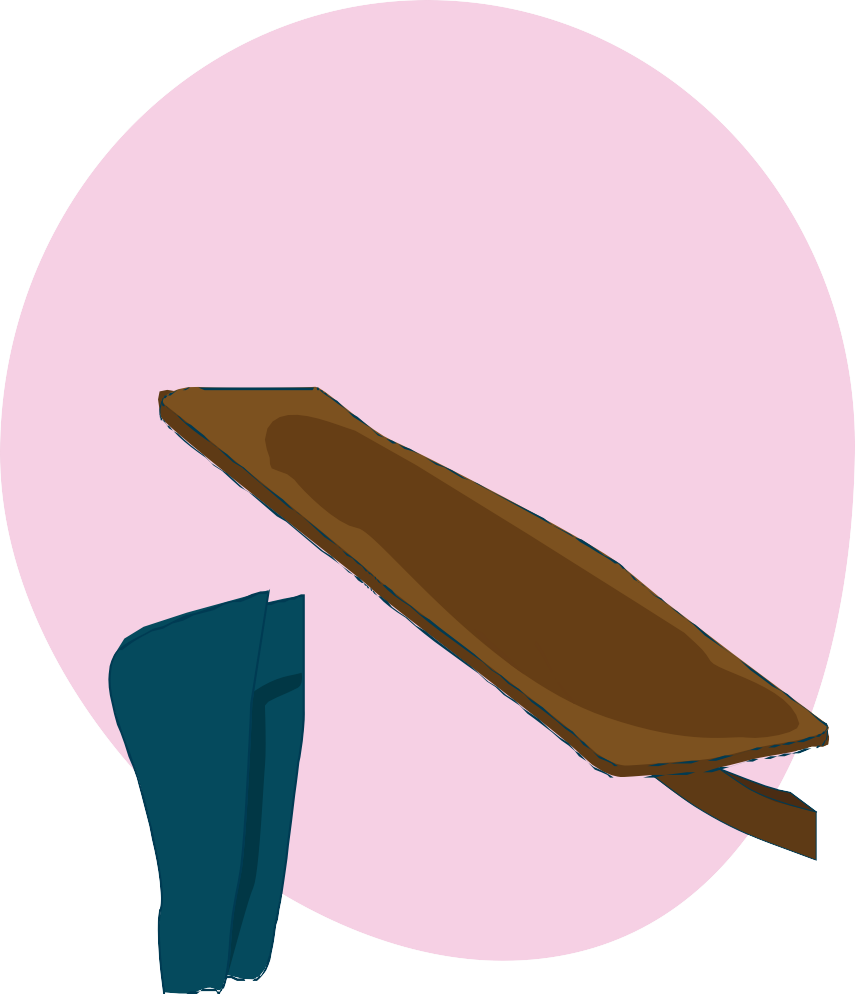 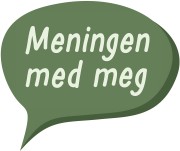 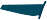 Har du tenkt over ditt eget livssyn?
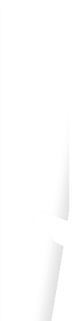 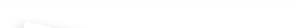 1. Merk av for det som passer best for deg:
Det finnes en Gud.
Det finnes en slags ånd eller livskraft. Det finnes noe, men jeg vet ikke hva. Jeg vet ikke hva jeg skal tro.
Det finnes ingen Gud, ånd eller livskraft.
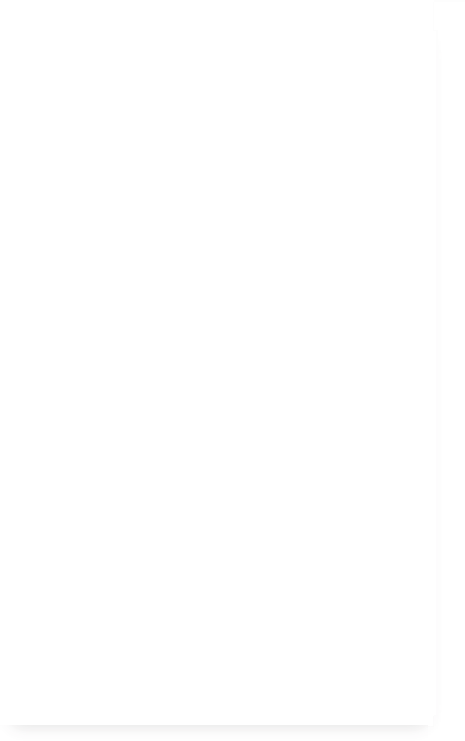 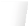 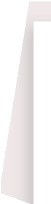 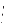 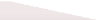 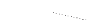 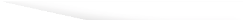 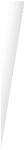 Jeg
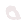 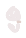 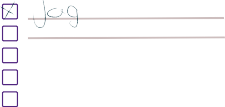 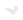 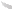 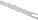 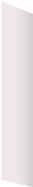 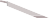 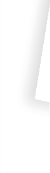 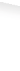 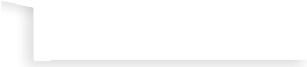 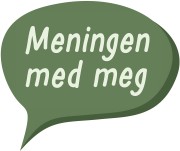 Har du tenkt over ditt eget livssyn?
Har du ...
blitt konfirmert i Den norske kirke?
blitt konfirmert i et annet kristent samfunn?
deltatt på bar eller bat mitzva?
deltatt på koranundervisning?
deltatt på annen religionsundervisning for ungdom?
deltatt på humanistisk konfirmasjon?
Ja
Nei
Vil ikke svare
4. I hvilken grad gir troen din eller livssynet ditt deg styrke?
Ikke i det hele tatt
Mye
1
2
3
4	5
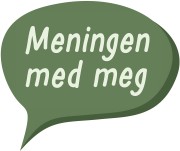 Har du tenkt over ditt eget livssyn?
5. Hva opplever du at gir deg mest styrke og kraft i livet? Beskriv med dine egne ord.
6. Hva synes du er viktig i livet ditt akkurat nå? Hva går du ofte og tenker på? Beskriv med dine egne ord.
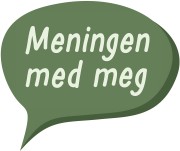 Har du tenkt over ditt eget livssyn?
7. Jeg skulle ofte ønske at en voksen kunne hjelpe meg med å forstå hva livet handler om.
Stemmer ikke i det hele tatt
Stemmer ikke spesielt godt
Stemmer ganske bra
Stemmer helt
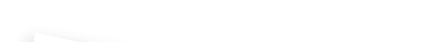 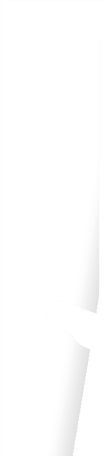 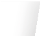 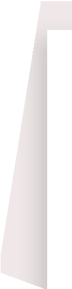 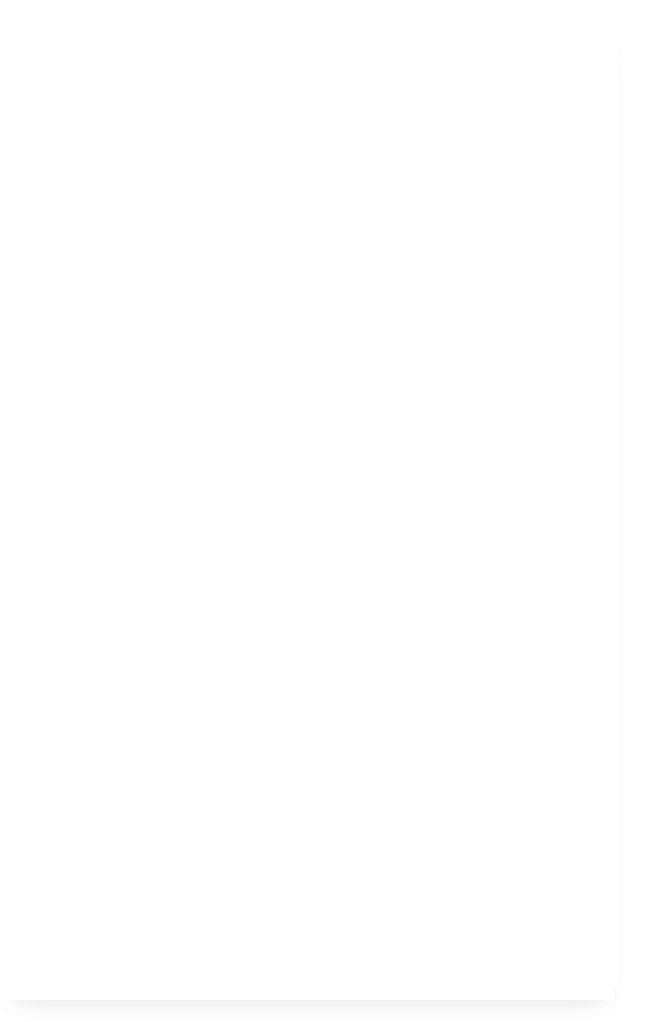 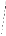 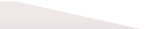 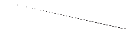 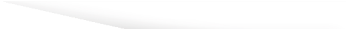 1
2
3
4
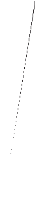 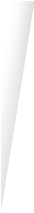 Jeg
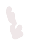 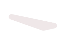 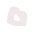 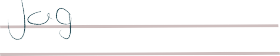 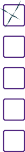 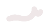 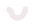 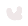 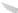 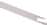 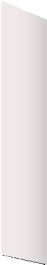 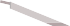 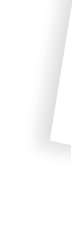 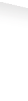 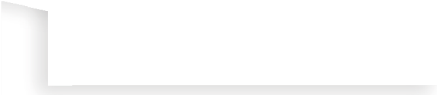 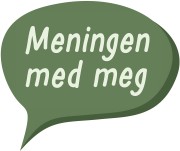 Balanseøvelse
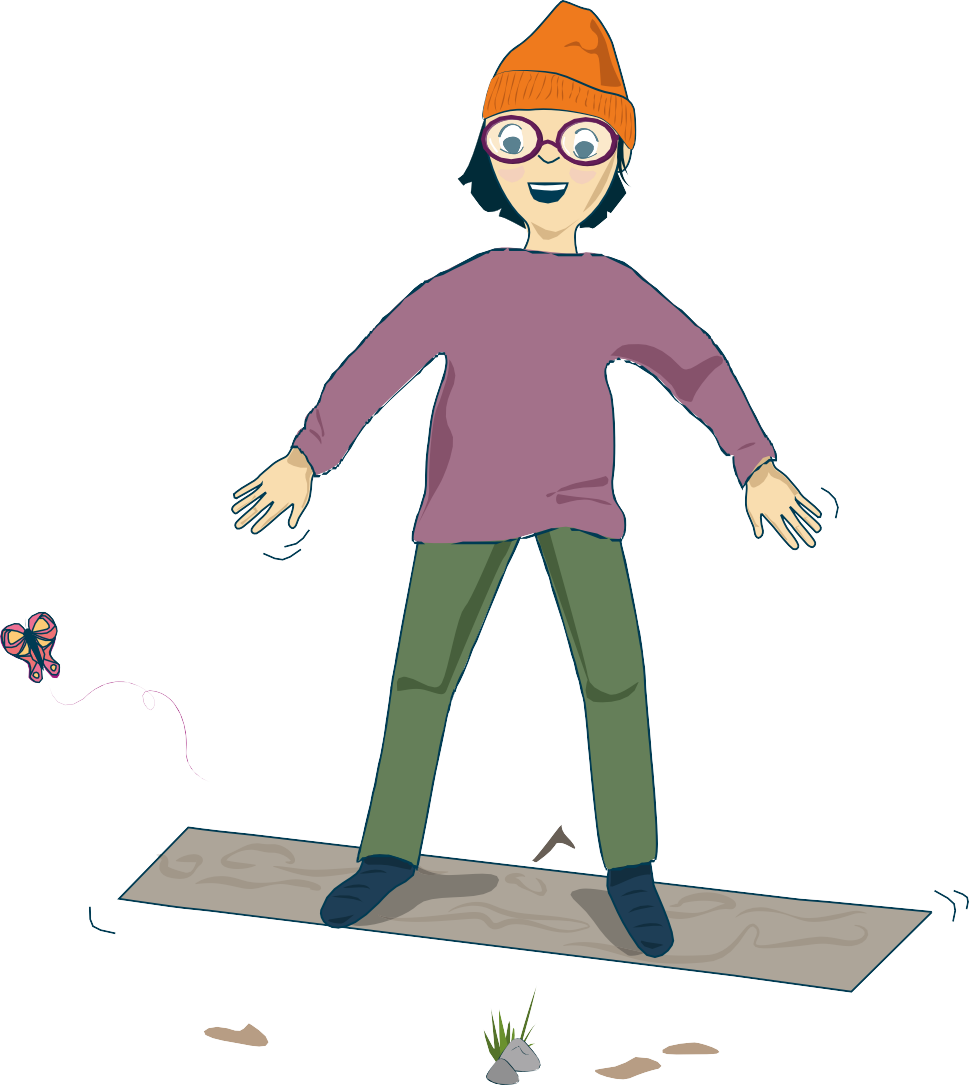 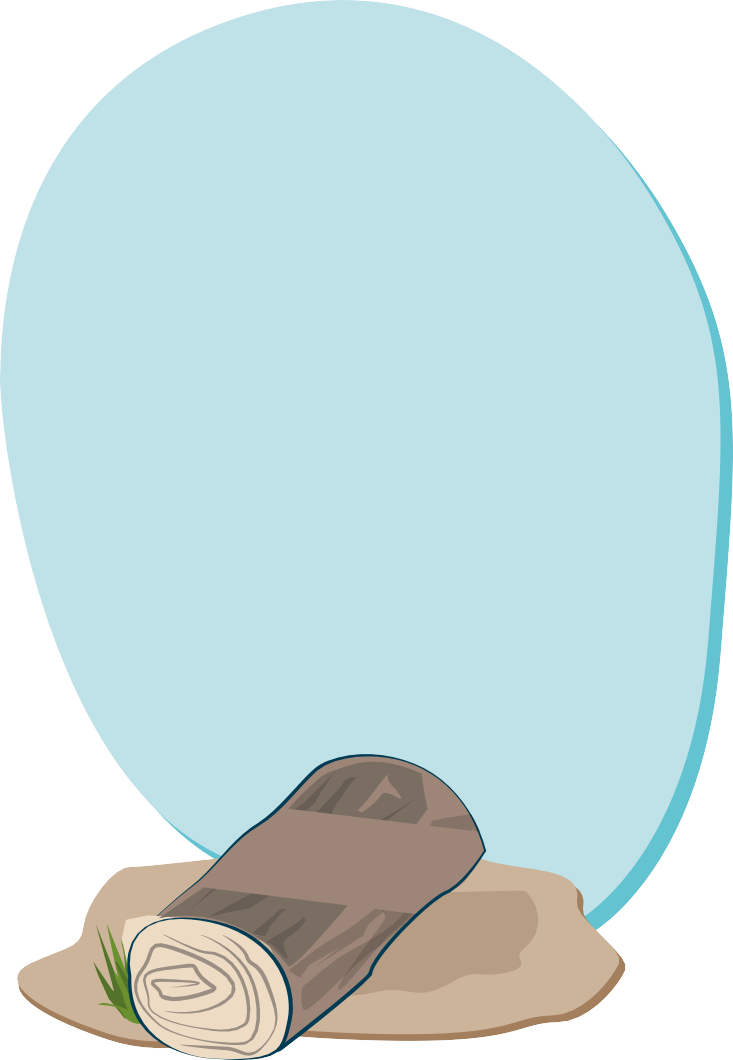 Balanseøvelser hjelper deg med å slappe av og hente deg inn igjen.

Du merker at du begynner å slappe av når
du sukker, gjesper eller spontant tar et dypt innpust
du produserer spytt og vil svelge
pusten din blir dypere og roligere
hendene dine blir varmere
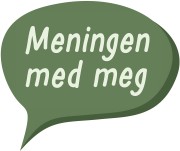 Skriv i dagboken
Skriv hva du vil, for eksempel:
tanker og spørsmål rundt følelser
ting som er bra å huske fra i dag
dine egne tanker og følelser rundt dette møtet
Ingen andre kommer til å lese det du skriver.
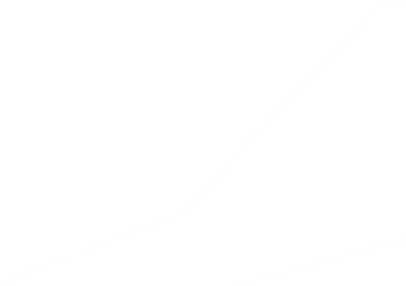 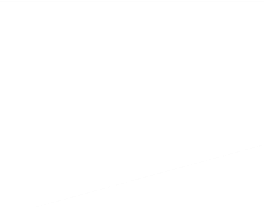 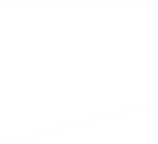 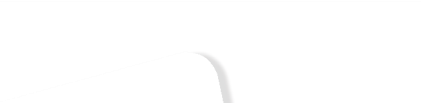 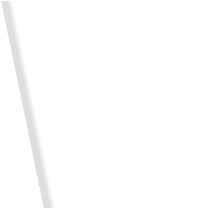 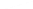 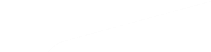 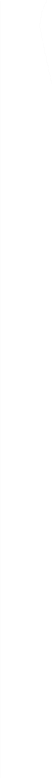 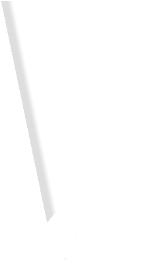 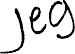 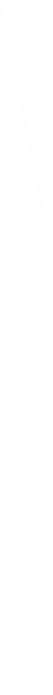 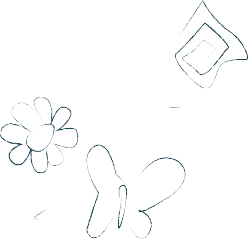 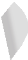 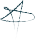 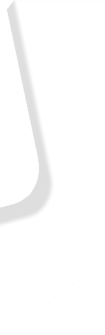 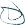 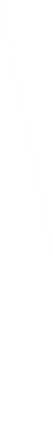 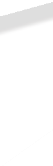 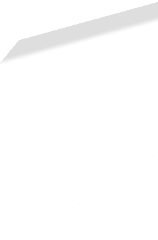 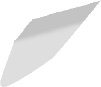 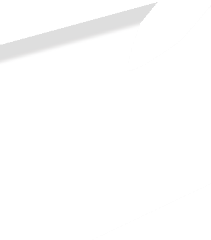 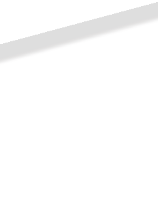 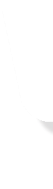 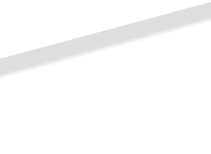 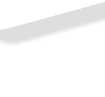 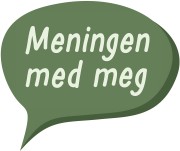 Hvordan har du det akkurat nå?
•
•
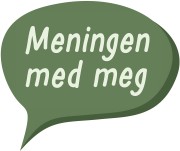 Avslutning
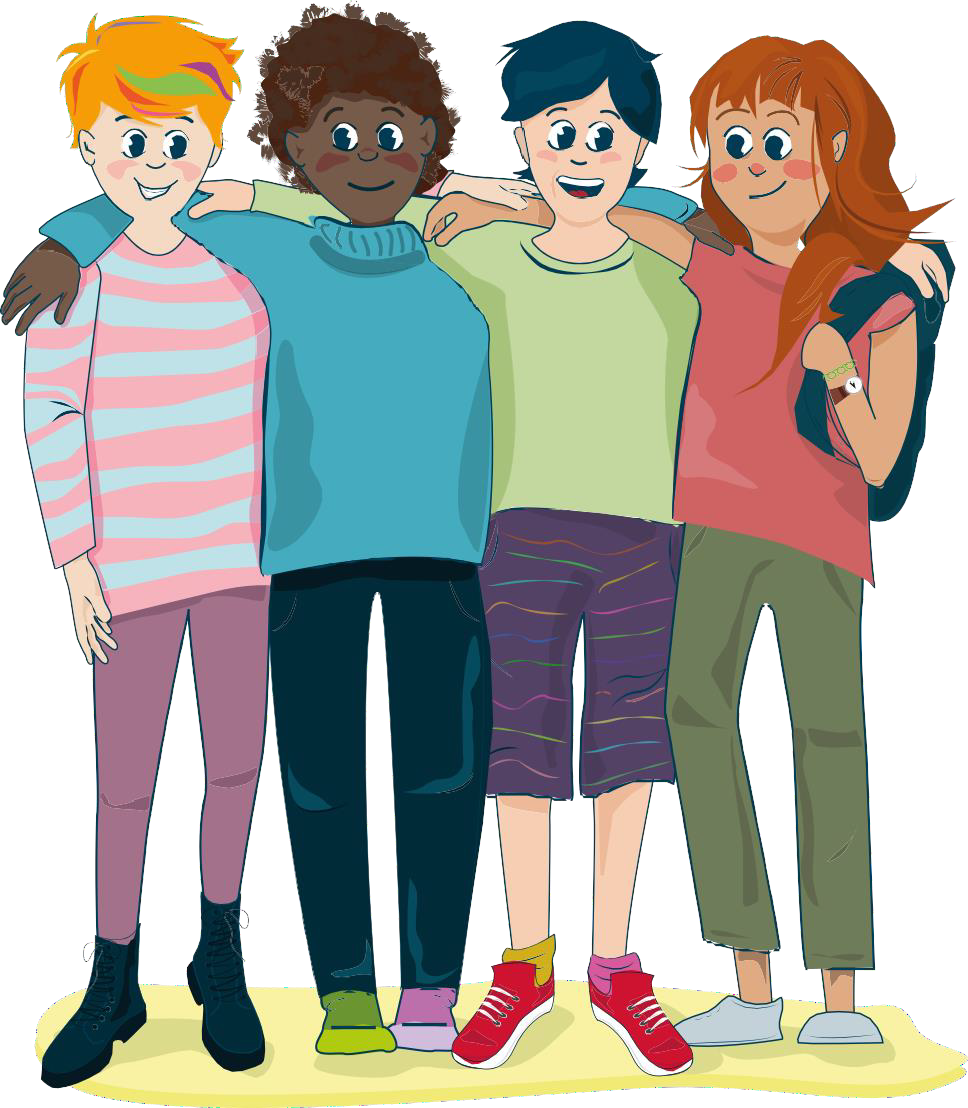 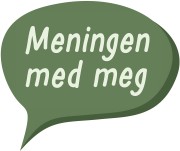 Hit kan du henvende deg
Kirkens SOS: Tlf. 22 40 00 40 og https://www.soschat.no/

Mental Helses hjelpetelefon: Tlf. 116 123

Blå Kors: chattetjeneste for barn og unge SnakkOmPsyken.no

Kors på halsen (Røde Kors for deg under 18 år):
Tlf. 800 333 21

Alarmtelefonen for barn og unge: Tlf. 116 111 og chat på https://www.116111.no/ungdom

Legevakten: Ring 116 117
for rask hjelp ved akutte problemer

Det er også mulig å ta kontakt med helsestasjonen for ungdom, skolehelsetjenesten, psykisk helsehjelp for barn og unge der du bor, eller noen som jobber i din lokale menighet.
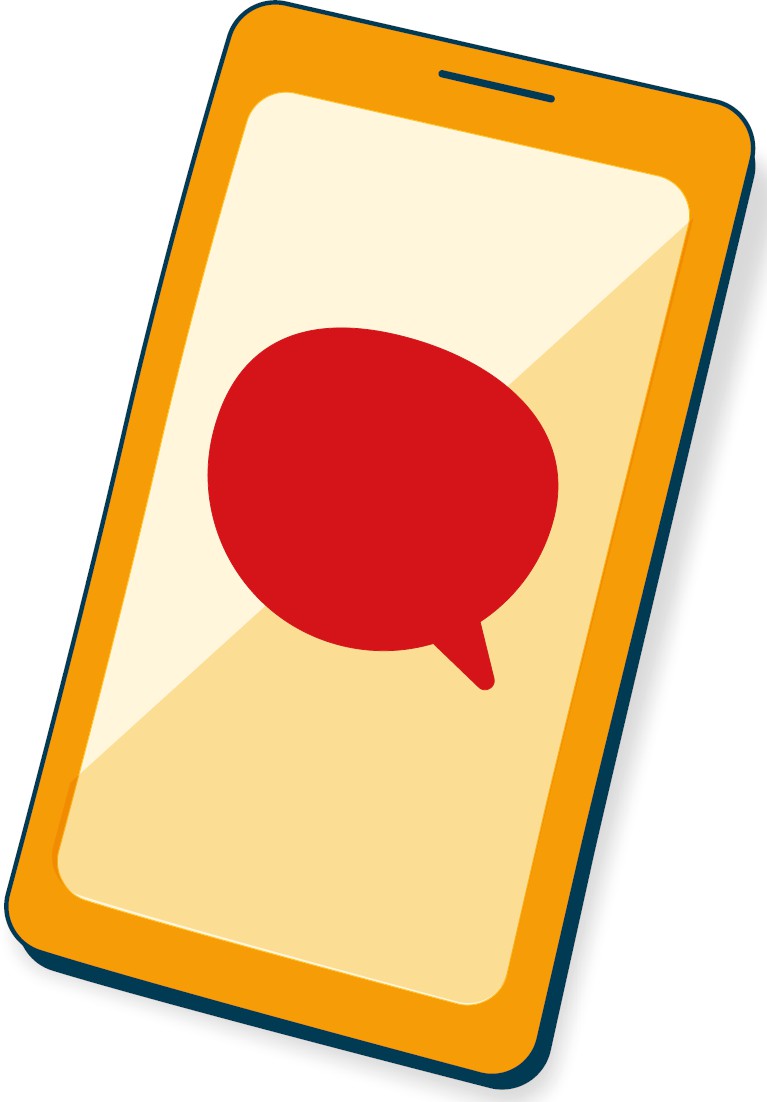 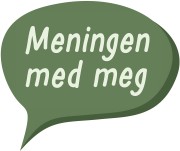